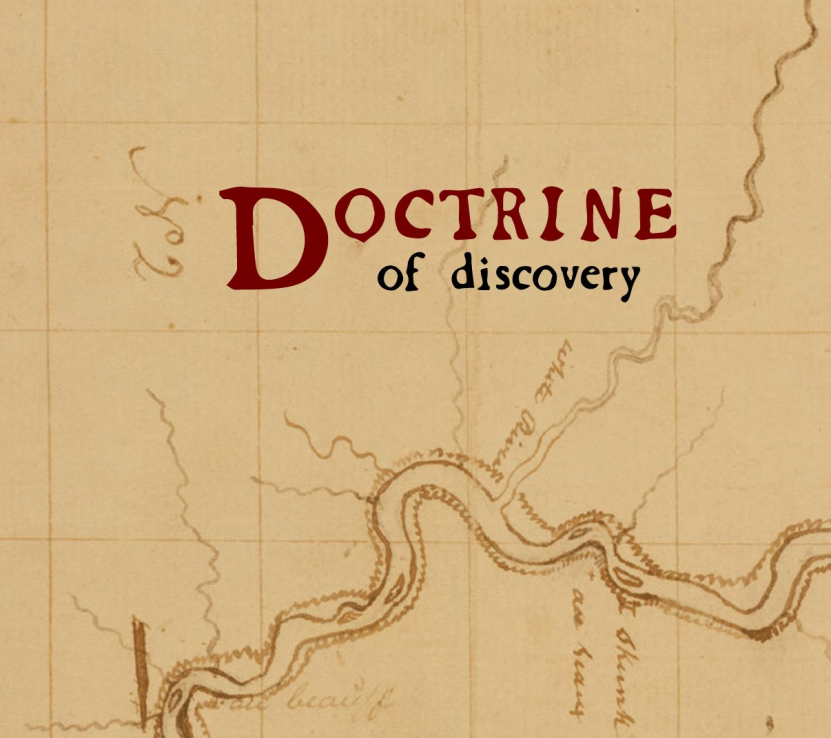 Why did Canada’s Truth & Reconciliation Commission call on churches to repudiate the “Doctrine of Discovery”?
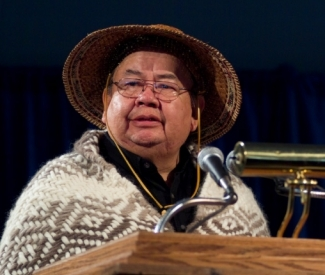 Seenupin, Chief Andy Thomas, 
	hereditary chief, Esquimalt 
	First Nation will open the event.

Watch a 43-minute film about the 15th century Doctrine of Discovery & how it affects the world’s Indigenous Peoples. 

Hear noted lawyer, Robert Morales, explain how the Doctrine of Discovery gave legal cover to a massive century-old corporate land grab on Vancouver Island.

Discussion follows.
Tuesday 4 Oct 2016
7:30-9:30 pm

Emmanuel Baptist Church
2121 Cedar Hill Cross Road
Victoria, BC

Everyone welcome. No charge.
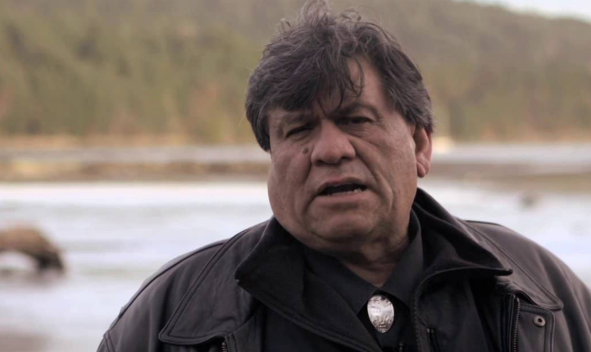